Aggregate Demand II: Applying the IS-LM Model
Chapter 12 of Macroeconomics, 10th edition, by N. Gregory Mankiw
ECO62 Udayan Roy
Applying the IS-LM Model
Section 12-1 shows how the IS-LM model that we studied in Chapter 11 can be used to understand how an economy copes with policy changes and disturbances (or, shocks) in the short run
Section 12-3 uses section 12-1 to make sense of: 
The Great Depression of the 1930s, and
The Great Recession of 2008-09
Warning: I will skip section 12-2! Very sorry!
Recap of The IS-LM Theory (Ch. 11)
r
LM
1. The goods market equilibrium equations gives us the IS curve. It is an inverse relation between the real interest rate (r) and real output (Y).
IS
2. The assets market equilibrium equations gives us the LM curve. It is a direct relation between r and Y.
Y
4. From Y we’ll know C. And from r we’ll know both I and i. That would help us make testable predictions about all of our five endogenous variables.
3. The intersection of the IS and LM curves gives us the short-run macroeconomic outcomes for r and Y.
The IS-LM Model: Ch. 11 Summary
IS Equation
LM Equation
LM
r
IS
Y
The IS-LM Model: Ch. 11 Summary
Short-run equilibrium in the goods market is represented by a downward-sloping IS curve linking Y and r.
Short-run equilibrium in the money market is represented by an upward-sloping LM curve linking Y and r.
The intersection of the IS and LM curves determine the short-run equilibrium values of Y and r.
The IS curve shifts right if there is:
an increase in Co + Io + G, or
a decrease in T.
The LM curve shifts right if:
M/P or Eπ increases, or
Lo decreases
We’ll now look at shifts of the IS curve
Fiscal policy and shocks to the demand for goods and services
Shifts of the IS curve
Recall that the IS curve shifts right if there is:
an increase in Co + Io + G, or
a decrease in T, or
an equal (balanced budget) increase in both.
Simply put, any exogenous change that increases the demand for goods and services shifts the IS curve to the right.
r
LM
r1
IS
Y
Y1
Shifts of the IS curve
Recall that the IS curve shifts right if there is:
an increase in Co + Io + G, or
a decrease in T, or
an equal (balanced budget) increase in both.
As a result, both Y and r increase
Simply put, any exogenous change that increases the demand for goods and services increases real output and real interest rates.
r
LM
r1
IS
Y
Y1
Shifts of the IS curve
Similarly, the IS curve shifts left if there is:
an decrease in Co + Io + G, or
a increase in T , or
an equal (balanced budget) decrease in both.
Simply put, any exogenous change that decreases the demand for goods and services decreases real output and real interest rates.
r
LM
r1
IS
Y
Y1
Comparing the Keynesian Cross and in the IS Curve
In the Keynesian Cross model, expansionary fiscal policy boosts GDP by an amount dictated by the multipliers.
Keynesian Cross
K.C. Tax-Cut Multiplier
K.C. Spending Multiplier
In the IS-LM model, expansionary fiscal policy also raises the real interest rate, thereby weakening the effect of fiscal policy on GDP. (Crowding-out effect)
IS Curve
Effect of Demand is Weakened by the Crowding-Out Effect
We have just seen that, in the IS-LM model, higher demand for goods and services (Co + Io + G↑ or T↓) leads to higher real output but also to higher real interest rate.
The higher interest rate leads to lower investment spending
Because, in IS-LM theory,  I = Io – Irr.
The lower investment spending has a negative effect on real output (Y).
This negative effect of higher demand is called the crowding-out effect
Effect of Demand is Weakened by the Crowding-Out Effect
This crowding-out effect was absent in the Keynesian Cross model
Because, as we saw in Ch. 11, the KC theory assumes that the real interest rate has no effect on investment spending whereas the IS-LM theory assumes I = Io – Irr.
Thus, although an increase in the demand for goods and services leads to an increase in output in both theories, the increase is smaller in the IS-LM theory than in the Keynesian Cross theory
LM
r
r2
r1
IS2
IS1
Y1
Y2
Y
1.
2.
3.
Government Purchases Stimulus Weakened by Crowding-Out
[Speaker Notes: Chapter 11 showed that an increase in G causes the IS curve to shift to the right by (G)/(1-MPC).]
LM
r
r2
1.
2.
r1
1.
IS2
IS1
Y1
Y2
Y
2.
2.
Tax Cut Stimulus Compared to Government Purchases Stimulus
Consumers save (1MPC) of the tax cut, so the initial boost in spending is smaller for T  than for an equal G… 
and the IS curve shifts by
…so the effects on r  and Y  are smaller for T  than for an equal  G.
[Speaker Notes: Chapter 11 used the Keynesian Cross to show that a decrease in T causes the IS curve to shift to the right by (-MPCT)/(1-MPC).  
If your students ask why the IS curve shifts to the right when there’s a negative sign in the expression for the shift, remind them that T < 0 for a tax cut, so the expression actually is positive.  

The term showing the distance of the shift in the IS curve is almost the same as in the case of a government spending increase, where the numerator of the fraction equals (1) for government spending rather than (-MPC) for the tax cut.  Here’s the intuition:  Every dollar of a government spending increase adds to aggregate spending.  However, for tax cuts, the fraction (1-MPC) of the tax cut leaks into saving, so aggregate spending only rises by MPC times the tax cut.]
We’ll now look at shifts of the LM curve
Monetary policy and shocks to the demand for money
Shifts of the LM curve: Effects on Y and r
Recall that the LM curve shifts right if there is:
an increase in M or Eπ, or
a decrease in Lo or P.
In other words, any exogenous change that increases the supply of money or decreases the demand for money shifts the LM curve to the right.
r
LM
r1
IS
Y
Y1
Shifts of the LM curve: Effects on Y and r
Recall that the LM curve shifts right if there is:
an increase in M or Eπ, or
a decrease in Lo or P.
As a result, Y increases and r decreases
In other words, any exogenous change that increases the supply of money or decreases the demand for money increases real output and decreases the real interest rate.
r
LM
r1
IS
Y
Y1
Shifts of the LM curve: Effects on Y and r
Similarly, the LM curve shifts left if there is:
a decrease in M or Eπ, or
an increase in Lo or P.
As a result, Y decreases and r increases
In other words, any exogenous change that decreases the supply of money or increases the demand for money decreases real output and increases the real interest rate.
r
LM
r1
IS
Y
Y1
IS-LM Predictions for Y and r
Shifts of the LM curve: Effects on i
IS-LM Predictions for Y, r and i
For all exogenous variables other than Eπ the effect on i would be identical to the effect on r
Shifts of the LM curve
Recall from Ch. 11 that, if expected inflation (Eπ) decreases, the LM curve shifts up by the exact same amount!
Therefore, if Eπ decreases, r increases, but by a smaller amount.
Therefore, i = r + Eπ decreases.
LM2
r
LM1
r2
Δr
r1
ΔEπ
IS
Y
Y2
Y1
Shifts of the LM curve
IS-LM Predictions for Y, r and i
At this point, you should be able to do problems 1, 2, 3 (a) – (f), 4, and 5 on pages 362 – 364 of the textbook. Please try them.
Monetary Policy
The practice of changing the quantity of money (M) in order to affect the macroeconomic outcome is called monetary policy
an increase in the quantity of money (M↑) is called expansionary monetary policy, and
A decrease in the quantity of money (M↓) is called contractionary monetary policy
We saw this in Ch. 4
Shifts of the LM curve
r
When the central bank increases the quantity of money (M),
the LM curve shifts right, 
real output increases, and
both interest rates (r and i) decrease
As i = r + Eπ and Eπ is exogenous, r and i decrease by the same amount when M increases
LM
r1
IS
Y
Y1
Shifts of the LM curve
LM (M2)
r
A central bank can reliably measure both the quantity of money (M) and the real interest rate (r)
So, in conducting its monetary policy, it can guide itself by targeting either the quantity of money or the interest rate
LM (M1)
LM (M0)
r2
r1
r0
IS
Y
Y2
Y0
Y1
Assume M0 > M1 > M2.
Monetary Policy Re-defined
LM (M2)
r
Therefore, one can re-define expansionary and contractionary monetary policy as follows:
Monetary policy is expansionary when the central bank attempts to reduce interest rates (real and nominal), and
Monetary policy is contractionary when the central bank attempts to increase the interest rates (real and nominal)
LM (M1)
contractionary
LM (M0)
r2
neutral
expansionary
r1
r0
IS
Y
Y2
Y0
Y1
Assume M0 > M1 > M2.
The Federal Funds Rate
In the United States, the central bank (the Federal Reserve) formally describes its monetary policy by periodically announcing its desired or target level for a nominal interest rate called the Federal Funds Rate
Having announced its target level for the FFR, the Fed then adjusts the money supply to steer the actual FFR as close to its target level as possible
The Federal Funds Rate
The Federal Funds Rate is the interest rate that banks charge each other for overnight loans
If the Fed wishes the FFR to be 1.8%, all it has to do is to announce that 
it will lend money to any bank at 1.8% interest and
will pay 1.8% interest on deposits received from any bank
The Federal Funds Rate
Given that the Fed expresses its monetary policy in terms of the target value of the Federal Funds Rate, we can re-define monetary policy as follows:
Monetary policy is expansionary when the Fed seeks to reduce the federal funds rate, and
Monetary policy is contractionary when the Fed seeks to increase the federal funds rate
Assuming expected inflation (Eπ) is exogenous, changes in nominal interest rates (such as the FFR) lead to equal changes in real interest rates
The Zero Lower Bound on Nominal Interest Rates
r
We have seen that, when faced with a recession, the central bank can increase the money supply (M↑)
This shifts the LM curve right
This reduces the real interest rate (r = i − Eπ ↓) and the nominal interest rate (i = r + Eπ↓) and increases GDP (Y↑) 
This drags the economy out of the recession
LM
r1
IS
Y
Y1
The Zero Lower Bound on Nominal Interest Rates
r
The problem is that there is a limit to how low the nominal interest rate can be
Nominal interest rates (such as the federal funds rate) cannot be negative
To deal with the 2008 economic crisis, the Fed reduced the FFR to zero
But the recession persisted
Unfortunately, the Fed could not reduce interest rates below zero: monetary policy had reached its limit
LM
r1
IS
Y
Y1
The Zero Lower Bound on Nominal Interest Rates: Financial Crisis of 2008-09 and Covid-19 Pandemic
[Speaker Notes: Downloaded from http://research.stlouisfed.org/fred2/series/FEDFUNDS on March 27, 2021.]
The Zero Lower Bound on Nominal Interest Rates
If the nominal interest rate has been reduced all the way down to zero, and the economy is still stuck in a recession, the economy is said to be
at the zero lower bound, or
in a liquidity trap
See page 356 of the textbook
The Zero Lower Bound on Nominal Interest Rates
Suppose the nominal interest rate is zero and the economy is in a recession
Expansionary monetary policy can increase output but only if the nominal interest rate can also be reduced at the same time
But this is not possible at the ZLB
The Zero Lower Bound on Nominal Interest Rates
r
r = i − Eπ
iminimum = 0
Therefore, rminimum = iminimum − Eπ = 0 − Eπ
Therefore, rminimum = − Eπ
For example, if Eπ = −3%, then rminimum = − Eπ = 3%
LM
r1
2.1%
IS
Y
Y1
The Zero Lower Bound on Nominal Interest Rates
r
In the diagram, the central bank will have to shift the LM curve right to reduce the real interest rate to r = 2.1% in order to end the recession
But suppose expected inflation is − 3% 
Then, the nominal interest rate would have to be reduced to i = r + Eπ = 2.1 – 3.0 = – 0.9%
Which, alas, is impossible
LM
r1
2.1%
IS
Y
Y1
This example also shows how dangerous it can be if we have deflation and people begin to expect the deflation to continue
The Zero Lower Bound on Nominal Interest Rates: Solutions
When an economy is in a liquidity trap or ZLB, monetary policy cannot be used to reduce interest rates any further
But other things could be done to help the economy:
Expansionary fiscal policy can be used
The monetary authorities (the central bank) can:
Make a credible promise to be irresponsible!
Make the domestic currency cheaper
Conduct “quantitative easing”
[Speaker Notes: See “Japan’s Trap” by Paul Krugman, May 1998, http://web.mit.edu/krugman/www/japtrap.html.]
When the Nominal Interest Rates is Zero: The Central Bank can Promise to be Irresponsible!
If the central bank makes a believable promise that it will use its monetary policy tools to generate inflation, then expected inflation (Eπ) will increase
This increases both real output (Y) and the nominal interest rate (i)
So, this policy works even if the nominal interest rate is at the zero lower bound
When the Nominal Interest Rates is Zero: Make the currency’s exchange rate cheaper
Although this chapter assumes a closed economy, in reality foreign trade does matter. 
So, the central bank can 
print domestic currency, and 
use it to buy foreign currency, 
thereby making the domestic currency cheaper relative to the foreign currency,
thereby stimulating exports,
thereby ending the recession!
When the Nominal Interest Rates is Zero: The Central Bank can reduce long-term interest rates!
Even when short-term interest rates such as the federal funds rate are at zero percent, the central bank can print money and make long-term loans to the government, to businesses, to home-buyers who need mortgages, etc.
This would reduce long-term interest rates directly, thereby stimulating spending by the borrowers
This strategy—called quantitative easing—may also end a recession
The Interaction between monetary and fiscal policy
Interaction between monetary and fiscal policy
IS-LM Model:  Monetary policy (M) and fiscal policy (G  and T ) are exogenous.
Real world:  Monetary policy makers may adjust M  in response to changes in G  and T by fiscal policy makers, and vice versa.
Such responses by the central bank may affect the effectiveness of fiscal policy
The Fed’s response to  G  > 0
Suppose the government increases G and/or decreases T.
Possible Fed responses:
1.  hold M  constant
2.  hold r  constant
3.  hold Y  constant
In each case, the effects of G  and/or T on Y are different …
LM
r
r2
r1
IS2
IS1
Y1
Y2
Y
Response 1:   Hold M  constant
When G increases and/or T decreases, the IS  curve shifts right.
If the Fed holds M constant, then LM curve does not shift.
As a result, interest rates rise. 
This has a crowding-out effect.
Consequently, GDP increases, but not a lot.
LM1
r
LM2
IS2
IS1
Y3
Y1
Y2
Y
Response 2:   Hold r  constant
If the government increases G and/or decreases T, the IS  curve shifts right.
To keep r  constant, the Fed increases M  to shift LM  curve right.
Results: Y increases from Y1 to Y3, and r is unaffected.
There is no crowding-out effect
The increase in Y is big—as big as in the Keynesian Cross theory
r2
r1
LM2
LM1
r
r3
r1
IS2
IS1
Y1
Y2
Y
Response 3:   Hold Y  constant
If the government increases G and/or decreases T, the IS  curve shifts right.
To keep Y  constant, the Fed reduces M  to shift LM  curve left.
Results: Y is unchanged, and r increases from r1 to r3.
r2
At this point, you should be able to do problem 7 on page 353 of the textbook. Please try it.
Estimates of fiscal policy multipliers
These statistical estimates confirm that the effect of government spending exceeds the effect of an equal-sized tax cut.
from the DRI macroeconometric model
Estimated value of  Y / G
Estimated value of    Y / T
Assumption about monetary policy
They also confirm that the effect of fiscal policy is bigger when the central bank holds the interest rate constant, thereby canceling the crowding out effect.
Fed holds money supply constant
0.60
0.26
Fed holds nominal interest rate constant
1.93
1.19
A macroeconometric model is a more elaborate version of our IS-LM model, with the parameters given the numerical values that they are estimated to have, based on historical data.
[Speaker Notes: The preceding slides show that the impact of fiscal policy on GDP depends on the Fed’s response (or lack thereof).  This slide shows estimates of the fiscal policy multipliers under different assumptions about monetary policy; these estimates are consistent with the theoretical results on the preceding slides. 
First, the slide shows estimates of the government spending multiplier for the two different monetary policy scenarios.  Then, the slide reveals the tax multiplier estimates.  (If you wish, you can turn off the animation so that everything appearing on the slide appears at one time.  Just click on the “Slide Show” pull-down menu, then on “Custom animation…”, then uncheck all of the boxes next to the elements of the screen that you do not wish to be animated. 

Regarding the estimates:  First, note that the estimates of the fiscal policy multipliers are smaller (in absolute value) when the money supply is held constant than when the interest rate is held constant.  This is consistent with the results from the IS-LM model presented in the preceding few slides.  
Second, notice that the tax multiplier is smaller than the government spending multiplier in each of the monetary policy scenarios.  This should make sense from material presented earlier in this chapter:  the government spending multiplier (for a constant money supply) is 1/(1-MPC), while the tax multiplier is only (-MPC)/(1-MPC).]
When households and businesses suddenly change their behavior, what are the macroeconomic consequences?
Shocks in the is-lm theory
Shocks in the IS -LM  model
IS  shocks:  exogenous changes in the demand for goods and services.  
Examples: 
stock market boom or crash	 change in households’ wealth	 C0 ↓  
change in business or consumer confidence or expectations  	 I0 ↓  and/or C0 ↓
Shocks in the IS -LM  model
LM  shocks:  exogenous changes in the demand for money.  
Examples:
a wave of credit card fraud increases demand for money (L0 ↑).
more ATMs or the Internet reduce money demand (L0 ↓).
IS-LM predictions for consumption and investment
Predictions: Shifts of the IS curve
Recall that C = C0 + Cy ✕ (Y – T). 
As C0, Cy and T are exogenous, they cannot be affected by other exogenous variables. 
So, the effects of any exogenous variable other than C0, Cy and T on C must be in the same direction as its effect on Y.
We have already seen that T↑ implies Y↓, which implies Y – T↓. Moreover, as Cy and C0 are exogenous, they cannot be affected by T. Therefore, T↑ implies C↓.
IS-LM Predictions for C
IS-LM Predictions for C
Recall that C = C0 + Cy ✕ (Y – T). 
We have already seen that C0↑ implies Y↑. 
Moreover, as Cy and T are exogenous, they cannot be affected by C0. 
Therefore, C0↑ implies C↑.
IS-LM Predictions for C
IS-LM Predictions for C
Recall that C = C0 + Cy ✕ (Y – T). 
We have already seen that T↑ implies Y↓, which implies Y – T↓. 
Moreover, as Cy and C0 are exogenous, they cannot be affected by T. 
Therefore, T↑ implies C↓.
Complete IS-LM Predictions for Y, r, i, and C
IS-LM Predictions for Investment (I)
Recall that I = I0 − Irr.
As I0 and Ir are exogenous, they cannot be affected by any of the other exogenous variables.
So, for any exogenous variable other than I0 and Ir, its effect on I must be the opposite of its effect on r.
IS-LM Predictions for I
IS-LM Predictions for I
Recall that I = Y − C − G.
We have seen that if I0↑, then Y↑ and C↑.
As C = Co + Cy ✕ (Y – T) and as the marginal propensity to consume is a positive fraction (0 < Cy < 1), it follows that, when I0↑, the resulting increase in C must be smaller than the resulting increase in Y.
So, I must increase if I0 increases.
Complete IS-LM Predictions
Summary: The IS-LM Theory
Skip!
I am skipping section 12-2
The Great Depression
Unemployment (right scale)
Real GNP(left scale)
The Great Depression
240
30
220
25
200
20
billions of 1958 dollars
180
15
percent of labor force
160
10
140
5
120
0
1929
1931
1933
1935
1937
1939
[Speaker Notes: This chart presents data from Table 12-2 on pp. 342-343 of the text.  For data sources, see notes accompanying that table.  

Things to note: 
1.  The magnitude of the fall in output and increase in unemployment.  In 1933, the unemployment rate is over 25%!!  
2.  There’s a very strong negative correlation between output and unemployment.]
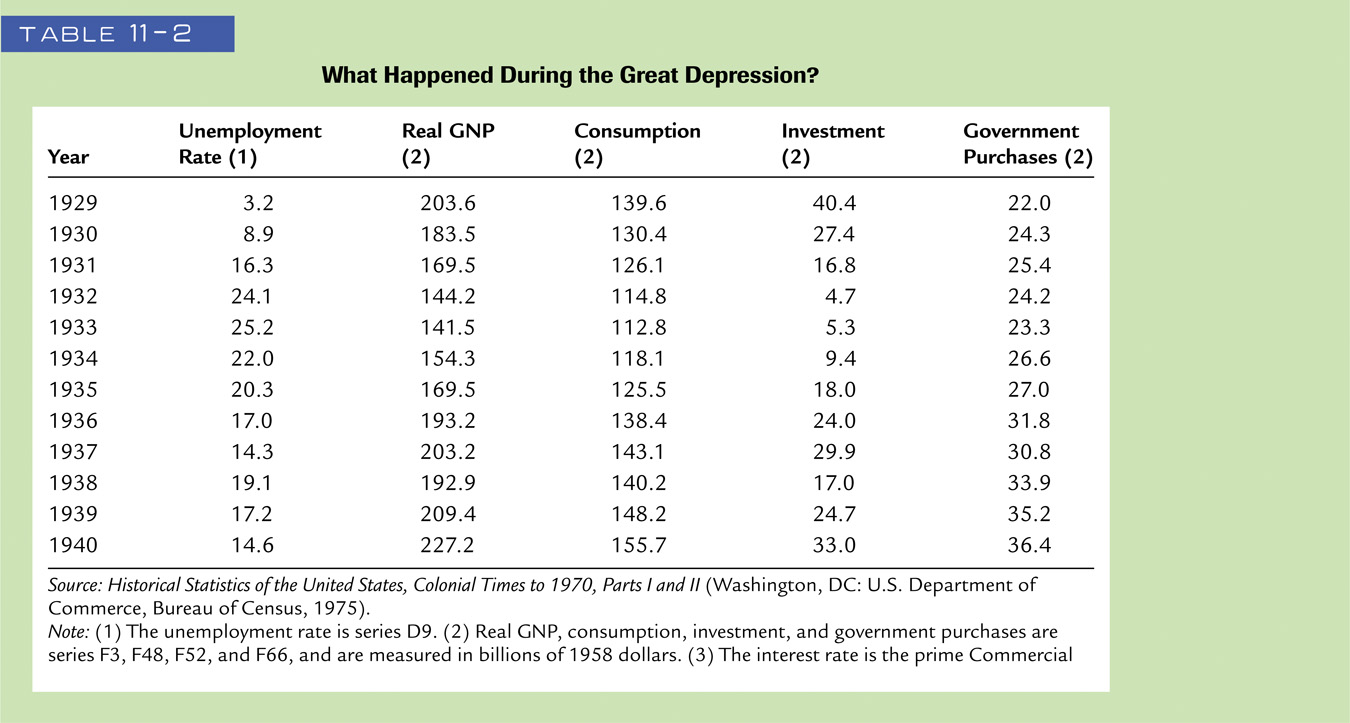 Table 12-1Mankiw: Macroeconomics, Tenth Edition
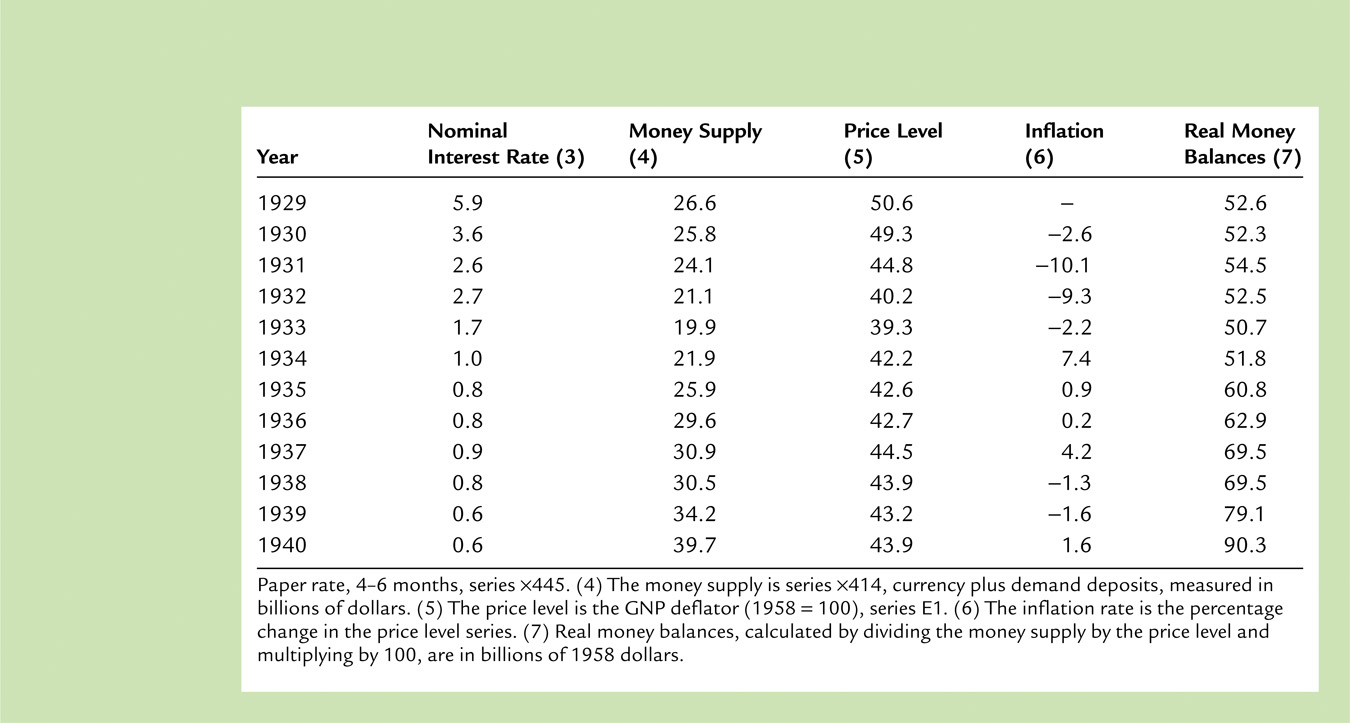 Table 12-1Mankiw: Macroeconomics, Ninth Edition
Explaining the Great Depression
The Spending Hypothesis: IS Shifted Left
The Money Hypothesis: LM Shifted Left
The Indirect Money Hypothesis (4 versions): 
Standard Effect of Falling Prices: LM shifts right
Pigou Effect of Falling Prices: IS shifts right
Debt-Deflation Effect of Falling Prices: IS Shifted Left
Inflation Expectations Effect of Falling Prices: LM Shifted Left
Explaining the Great Depression
The Spending Hypothesis: IS Shifted Left (convincing)
The Money Hypothesis: LM Shifted Left (unconvincing)
The Indirect Money Hypothesis (4 versions): 
Standard Effect of Falling Prices: LM shifts right (not applicable)
Pigou Effect of Falling Prices: IS shifts right (not applicable)
Debt-Deflation Effect of Falling Prices: IS Shifted Left (convincing)
Inflation Expectations Effect of Falling Prices: LM Shifted Left (convincing)
Recap: IS-LM Predictions
THE SPENDING HYPOTHESIS: Shocks to the IS  curve
r
The spending hypothesis asserts that the Great Depression was largely due to an exogenous fall in the demand for goods and services – that is, a leftward shift of the IS  curve.
Evidence: output and interest rates both fell in early 1930s, which is what a leftward IS  shift would cause.
LM
r1
IS
Y
Y1
THE SPENDING HYPOTHESIS: Reasons for the IS  shift
Stock market crash  exogenous C 
Oct-Dec 1929:  S&P 500 fell 17%
Oct 1929-Dec 1933:  S&P 500 fell 71%
Large drop in investment in housing
“correction” after overbuilding in the 1920s
widespread bank failures in early 1930s made it harder to obtain financing for investment
Contractionary fiscal policy
Politicians raised tax rates in 1932 and cut spending to combat increasing deficits.
[Speaker Notes: In item 2, I’m using the term “correction” in the stock market sense.]
The Spending Hypothesis
So, the spending hypothesis makes sense for the early years of the Great Depression
The data on output and interest rates matches the IS-LM theory’s predictions of an exogenous decrease in spending
Important events that happened suggest an exogenous decrease in spending
THE MONEY HYPOTHESIS: A leftward shock to the LM  curve
The money hypothesis asserts that the Great Depression was largely due to huge fall in the money supply.
Evidence: M1 fell 25% during 1929-33. 
But, there are two problems with this hypothesis:
P  fell even more, so M/P  actually rose slightly during 1929-31. 
nominal interest rates fell, which is the opposite of what a leftward LM  shift would cause.
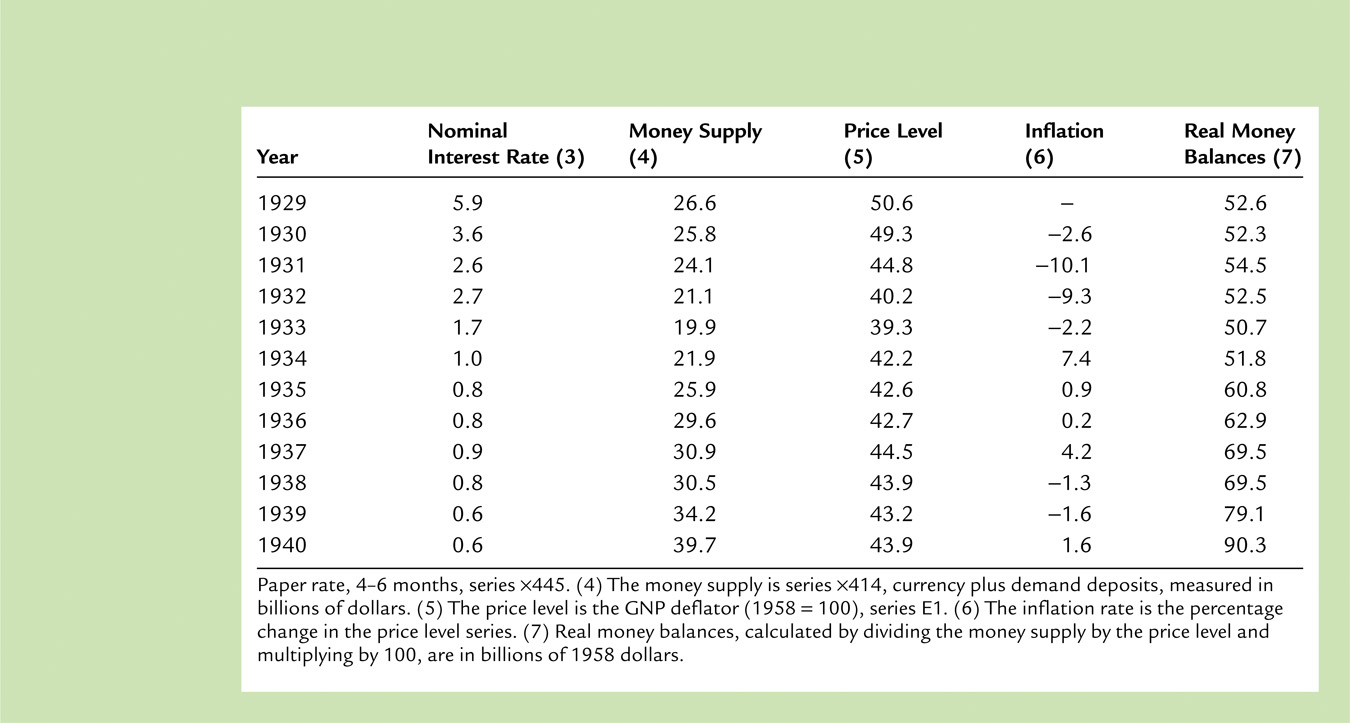 Table 12-1Mankiw: Macroeconomics, Ninth Edition
THE INDIRECT MONEY HYPOTHESIS: The effects of falling prices (4 versions)
A modified or indirect money hypothesis asserts that the severity of the Great Depression was due to a huge deflation: 
P  fell 25% during 1929-33. 
This deflation was probably caused by the fall in M, so perhaps money played an important role after all.
In what ways does deflation—which did happen during the Great Depression—affect the economy?
Deflation and the IS-LM Theory (4 versions)
First, the good news about deflation:
1. Standard IS-LM Theory: Deflation (P↓) shifts the LM curve to the right
2. Pigou Effect: Deflation may shift the IS curve to the right
Next, the bad news:
3. Debt-Deflation Theory: Deflation may shift the IS curve to the left
4. Inflation Expectations in IS-LM Theory: Deflation may cause inflation expectations to fall (Eπ↓), which shifts the LM curve to the left
THE INDIRECT MONEY HYPOTHESIS: 1. Standard effect of falling prices
In IS-LM theory, deflation helps in a recession:
P  (M/P )  LM  shifts right  Y

So, according to the standard IS-LM theory, the price decline cannot be blamed for the Great Depression
THE INDIRECT MONEY HYPOTHESIS: 2. Pigou effect of falling prices
Pigou effect:  
	P 	 (M/P ) 
			 consumers’ wealth 
			 C0  
			 IS  shifts right 
			 Y
So, according to the Pigou effect, the price decline cannot be blamed for the Great Depression
THE INDIRECT MONEY HYPOTHESIS: The effects of falling prices
Although, traditionally, deflation was thought to stabilize an economy, after the Great Depression, economists began to see the negative effects of deflation:
Debt-Deflation theory: When prices fall, lenders gain and borrowers lose. This can reduce overall spending and hurt the economy
Inflation Expectations in IS-LM theory: When prices fall, expected inflation could fall. This could have negative effects
THE INDIRECT MONEY HYPOTHESIS: 3. Debt-deflation effect of falling prices
The destabilizing effects of unexpected deflation: debt-deflation theory
P (if unexpected) 
 transfers purchasing power from borrowers to lenders
	borrowers will spend less, lenders will spend more
borrowers’ propensity to consume is larger than lenders’, 
The decrease in borrowers’ spending > the increase in lenders’ spending
So aggregate spending falls,
the IS  curve shifts left, and 
Y  falls
[Speaker Notes: But doesn’t the lower P shift the LM curve to the right? It should. However, the debt-deflation theory could still be correct if the left shift of the IS curve dominates the right shift of the LM curve.]
THE INDIRECT MONEY HYPOTHESIS: 3. Debt-deflation effect of falling prices
So the debt-deflation theory is a somewhat convincing argument that the Federal Reserve is to blame for the Great Depression
This theory argues that:
the quantity of money was allowed to fall, 
which led to an unexpected price deflation, 
which reduced demand by making borrowers poorer and lenders richer, 
which caused the Great Depression.
[Speaker Notes: But doesn’t the lower P shift the LM curve to the right? It should. However, the debt-deflation theory could still be correct if the left shift of the IS curve dominates the right shift of the LM curve.]
THE INDIRECT MONEY HYPOTHESIS: 4. Deflationary expectations effect of falling prices
r
P↓ → Eπ↓
Eπ↓ → LM curve shifts left
r  and I (r ) 
	planned expenditure 
income and output 
Also, the nominal interest rate decreases (i↓):
LM
r1
IS
Y
Y1
[Speaker Notes: The textbook (starting p. 345) uses an “extended” IS-LM model, which includes both the nominal interest rate (measured on the vertical axis) and the real interest rate (which equals the nominal rate less expected inflation).  Because money demand depends on the nominal rate, which is measured on the vertical axis, the change in expected inflation doesn’t shift the LM curve.  However, investment depends on the real interest rate, so the fall in expected inflation shifts the IS curve:  each value of i is now associated with a higher value of r, which reduces investment and shifts the IS curve to the left.  Results:  income falls, i  falls, and r rises --- which is exactly what happened from 1929 to 1931 (see table 11-2 on pp.326-27).  
This slide gives the basic intuition, which students often can grasp more quickly and easily than the graphical analysis.  After you cover this material in your lecture, it will be easier for your students to grasp the analysis on pp.329-31.]
THE INDIRECT MONEY HYPOTHESIS: 4. Deflationary expectations effect of falling prices
This deflationary expectations theory emphasizes expected inflation (unlike the debt-deflation theory which emphasizes unexpected inflation)
It is a somewhat convincing argument that the Federal Reserve was to blame for the Great Depression
The argument is that: 
the Fed allowed the quantity of money to decline, 
which caused prices to fall, 
which caused expected inflation to fall, 
which caused the LM curve to shift left, 
which caused the Great Depression
Explaining the Great Depression
The evidence on output and nominal interest rates
Note that all the theories labeled “OK” in the previous slide predict falling real GDP and falling nominal interest rates
This is exactly what happened in the early stages of the Great Depression
The spending hypothesis and the debt-deflation hypothesis both predict falling real interest rates, whereas the deflationary expectations hypothesis predicts rising real interest rates
Therefore, evidence on real interest rates is crucial in identifying suitable explanations for the Great Depression
Why another Great Depression is unlikely
Policymakers (or their advisors) now know much more about macroeconomics:
The Fed knows better than to let M  fall so much, especially during a contraction.
Fiscal policymakers know better than to raise taxes or cut spending during a contraction.
Federal deposit insurance makes widespread bank failures very unlikely.
Automatic stabilizers make fiscal policy expansionary during an economic downturn.
[Speaker Notes: Examples of automatic stabilizers:
the income tax:  people pay less taxes automatically if their income falls
unemployment insurance:  prevents income - and hence spending - from falling as much during a downturn
This topic is discussed in Chapter 14.]
This will be postponed to Chapter 18 The Financial System: Opportunities and Dangers
The financial crisis and economic downturn of 2008 and 2009
CASE STUDYThe 2008-09 Financial Crisis & Recession
2009:  Real GDP fell, unemployment rate approached 10%
Important factors in the crisis:
early 2000s Federal Reserve interest rate policy 
sub-prime mortgage crisis
bursting of house price bubble, rising foreclosure rates
falling stock prices
failing financial institutions
declining consumer confidence, drop in spending on consumer durables and investment goods
[Speaker Notes: The following slides are meant to complement rather than substitute for the new Case Study appearing in the textbook.  These slides contain a wealth of data on various aspects of the current economic crisis.  My hope is that these slides will spark lively discussion in your class, as students develop a context for understanding key parts of the crisis and evaluate how the parts fit together (and fit with the textbook models).  

Of course, the crisis is more complicated than can be captured by a few slides or a 2-page case study in a textbook.  I encourage you to assign your students additional readings, writing projects, or class presentations on the crisis.  This is an exciting time to be learning macroeconomics!]
A Too-Brief and Too-Simple Explanation
The price of housing had risen to unsustainable levels. 
When home prices inevitably crashed, people suddenly felt poor and cut back their spending plans. 
This fall in planned expenditure brought about the Great Recession of 2008-09.
The Housing Bubble Inflates, then Deflates
The S&P Case-Shiller 20-City Home Price Index went from 
100 in Jan 2000, to
206.54 in April 2006, to
140.95 in May 2009, to
142.16 in Dec 2010
Why did the housing bubble inflate?
The Housing Bubble: Reasons
The Fed kept the interest rates too low for too long
Securitization technology got a lot fancier in the mortgage bond market
The government regulators were sleeping
Pretty much everybody believed that home prices could never fall
The Housing Bubble: Low FFR
The Fed had reduced the Federal Funds Rate to fight the Recession of 2001. 
After that recession ended, the Fed continued to keep interest rates low until 2004
The Fed was watching inflation, which remained tame. Consequently, the Fed saw little reason to raise interest rates.
The Fed did not believe that housing prices had formed a bubble … until it was blindingly obvious
The Housing Bubble: Securitization
In the past, people with money did not like to lend money to home buyers because such loans were risky and had unreliable returns
But the advent of new financial technologies called securitization and tranching made people with money suddenly eager to lend to home buyers
The Housing Bubble: Weak Regulators
The financial sector was regulated by people who were ideologically opposed to regulation
They turned a blind eye to even the worst lending practices
The Housing Bubble Inflates
The Fed’s low-interest policy and financial innovation made it easy for home buyers to borrow money
Lax regulation allowed subprime lending
That is, lending to people who had few assets and/or prospects that would make repayment likely
The belief that home prices would keep rising made it unnecessary to worry about the credit worthiness of borrowers
The Housing Bubble Deflates
After mid-2006, home prices started to fall
Home owners began to default on their loans
Foreclosures increased
This flooded the market with more homes for sale
Which led to further declines in home prices
These cascading and self-reinforcing home price declines made people feel poor
Consumption spending fell
The Housing Bubble Deflates
After mid-2006, home prices started to fall
The financial institutions that had made mortgage loans faced huge losses when borrowers began to default
These institutions began to second guess their ability to spot good borrowers. So, they reduced lending
Even financial institutions that had not made bad loans were scared to lend because they feared that the borrower may have made bad investments and would soon go bankrupt
Business investment spending collapsed
The Housing Bubble Deflates
After mid-2006, home prices started to fall
Financial institutions were revealed to have suffered huge losses
Non-financial businesses were not getting loans and were shutting down
But a lack of transparency meant that it was not possible to figure out which companies would collapse next
This caused great uncertainty
People with money sold off their stocks and bonds
The decline in stock prices made people feel poor
Consumption spending fell
The Housing Bubble Deflates
The collapse of the housing bubble led, through a complex chain of causation, to major declines in consumption and investment spending
One can think of all this as a shift of the IS curve to the left
This brings about a recession, with falling output and rising unemployment
The Fed’s Response
The Federal Reserve reduced the Federal Funds Rate 
from 5.25% in Sept 2007 
to essentially zero in Dec 2008
The Fed had reached the zero lower bound and could not go any further
The Fed is now trying less orthodox measures, called quantitative easing, to reduce long-term interest rates
The Federal Government’s Response
In October 2008, the outgoing Bush administration enacted the Troubled Assets Recovery Program (TARP) that spent $700 billion to revive Wall Street
In January 2009, the incoming Obama administration enacted the American Recovery and Reinvestment Act (ARRA), which consisted of $800 billion in tax cuts and spending initiatives to spread over two years
Slow Recovery
The Great Recession officially ended in June 2009
But the subsequent recovery was very slow
Real GDP grew at 3.1% in the fourth quarter of 2010
The unemployment rate was at 8.9% in February 2011